Отчет 
об исполнении бюджета Красномакского 
сельского поселения Бахчисарайского района
Республики Крым за 2021 год
БЮДЖЕТ  ДЛЯ  ГРАЖДАН
Структура доходов бюджета Красномакского сельского поселения Бахчисарайского района Республики Крым за 2020 и 2021 годы  
(тыс. руб.)
СТРУКТУРА  РАСХОДОВ  БЮДЖЕТА  КРАСНОМАКСКОГО  
СЕЛЬСКОГО ПОСЕЛЕНИЯ в 2021 году
АНАЛИЗ ИСПОЛНЕНИЯ РАСХОДОВ  БЮДЖЕТА  КРАСНОМАКСКОГО  СЕЛЬСКОГО  ПОСЕЛЕНИЯ
Бюджет Красномакского сельского поселения за 2021 год исполнен с соблюдением основных направлений бюджетной политики:
- обеспечение устойчивости бюджета;
 - выполнение принятых социальных обязательств  перед   гражданами;
- предоставление качественных муниципальных услуг населению;
 - обеспечение расходов по принятым  обязательствам;
- эффективное использование бюджетных средств.
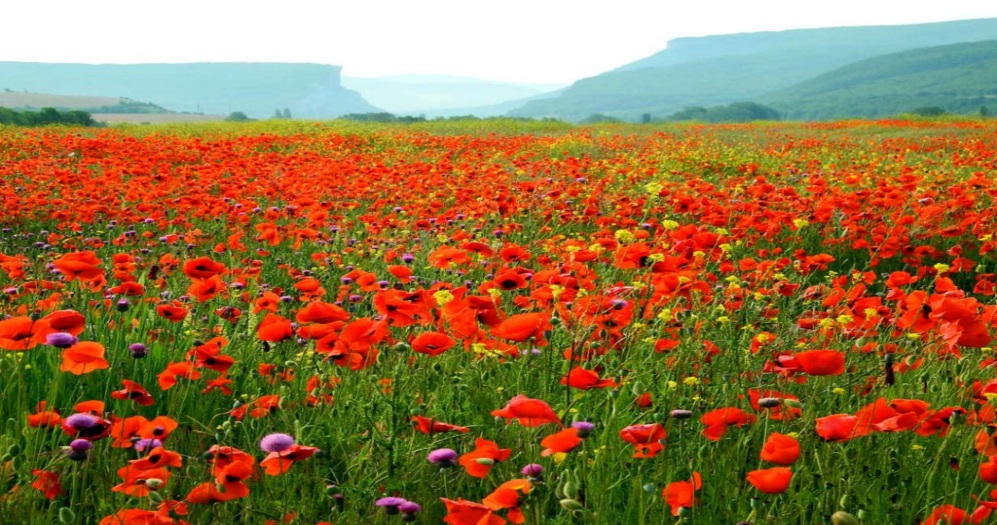 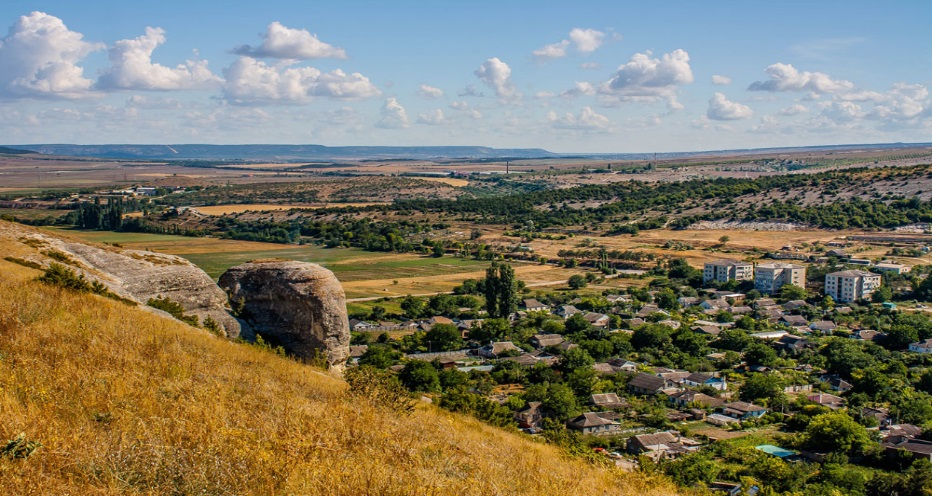 Администрация Красномакского сельского  поселения
Адрес: ул. Центральная,1
Бахчисарайский  район, Республика Крым , 298464                                                                                                                                                                                 тел. (36554)50532, факс (36554)50740
kmsovet@mail.ru, krasnyj-mak-sovet@bahch.rk.gov.ru